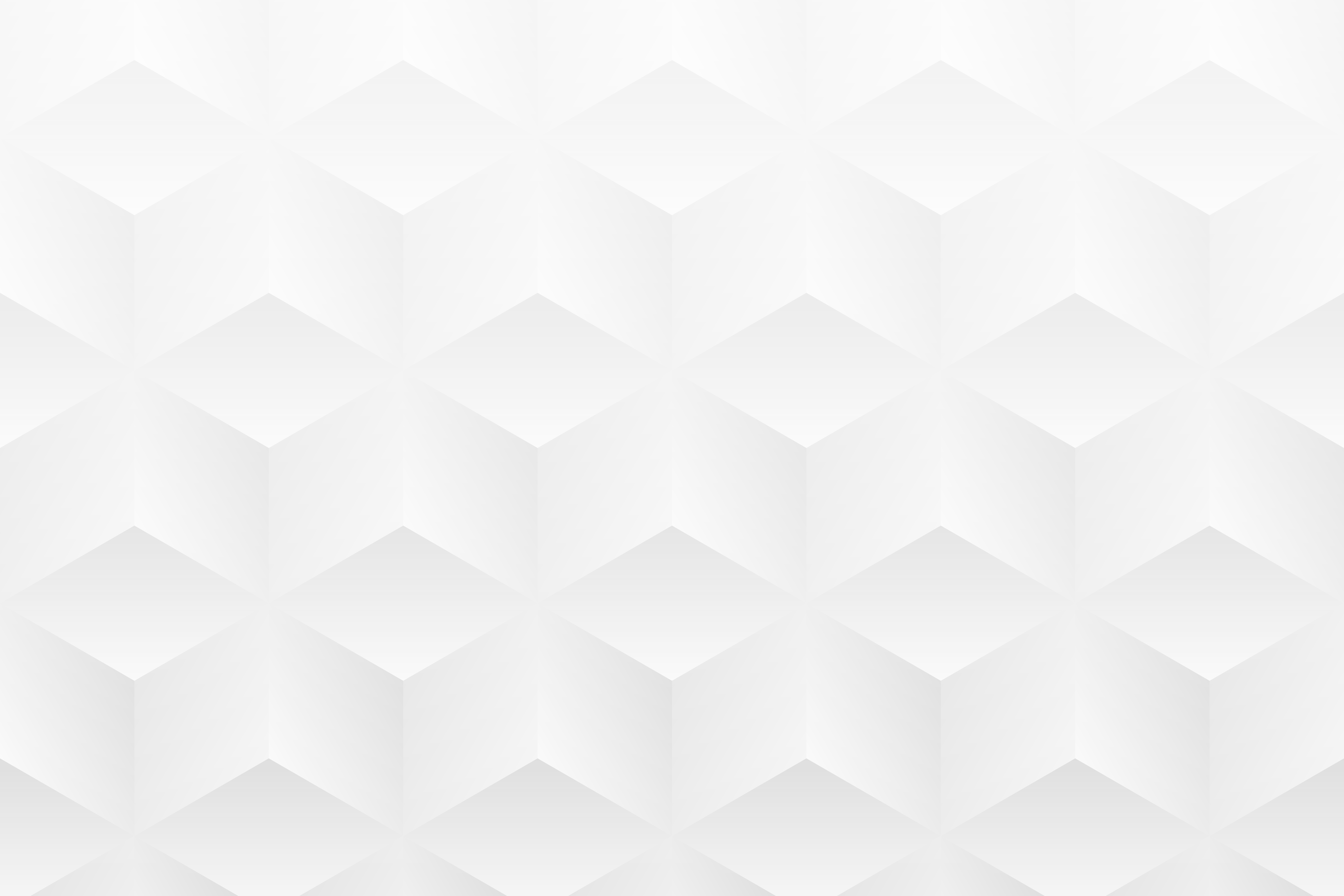 PLANTILLA DE PLANTEAMIENTO DE PROBLEMAS DE 5 W
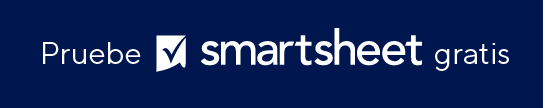 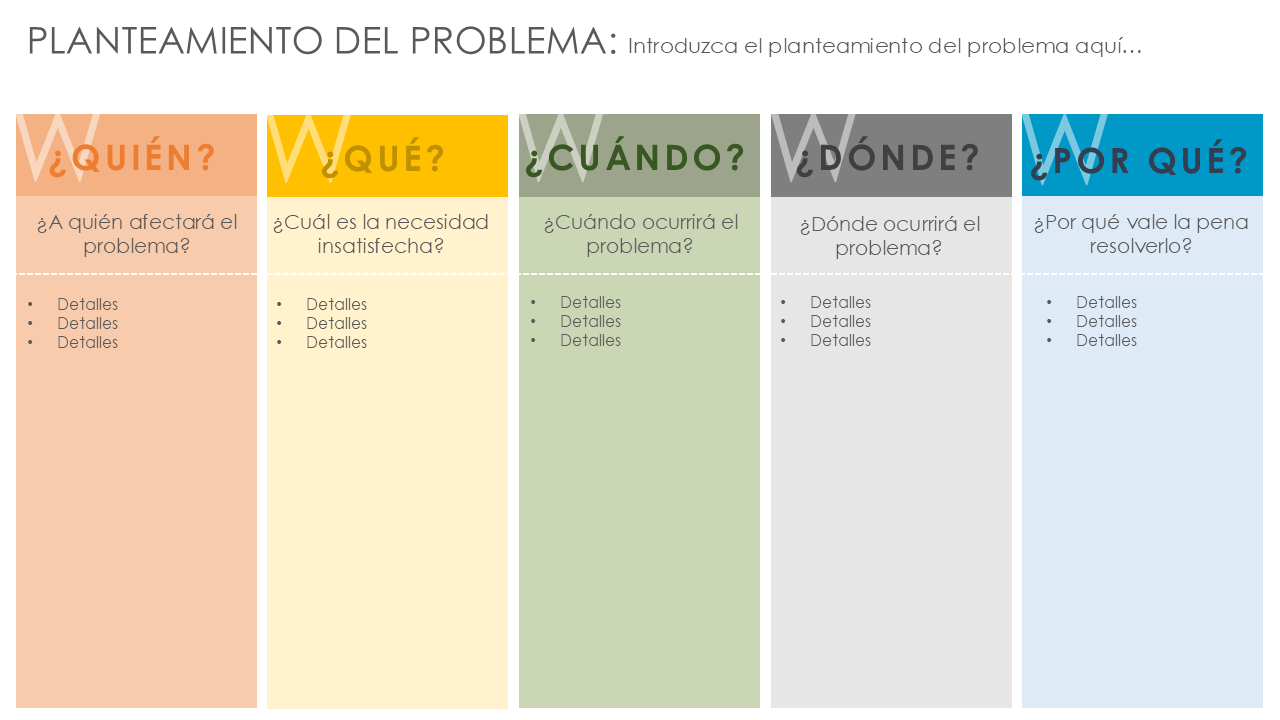 CREADO POR
NOMBRE

Fecha de creación: DD/MM/AA
PLANTEAMIENTO DEL PROBLEMA: Introduzca el planteamiento del problema aquí…
W
W
W
W
W
¿DÓNDE?
¿QUIÉN?
¿CUÁNDO?
¿QUÉ?
¿POR QUÉ?
¿Por qué vale la pena resolverlo?
¿A quién afectará el problema?
¿Cuál es la necesidad insatisfecha?
¿Cuándo ocurrirá el problema?
¿Dónde ocurrirá el problema?
Detalles
Detalles
Detalles
Detalles
Detalles
Detalles
Detalles
Detalles
Detalles
Detalles
Detalles
Detalles
Detalles
Detalles
Detalles